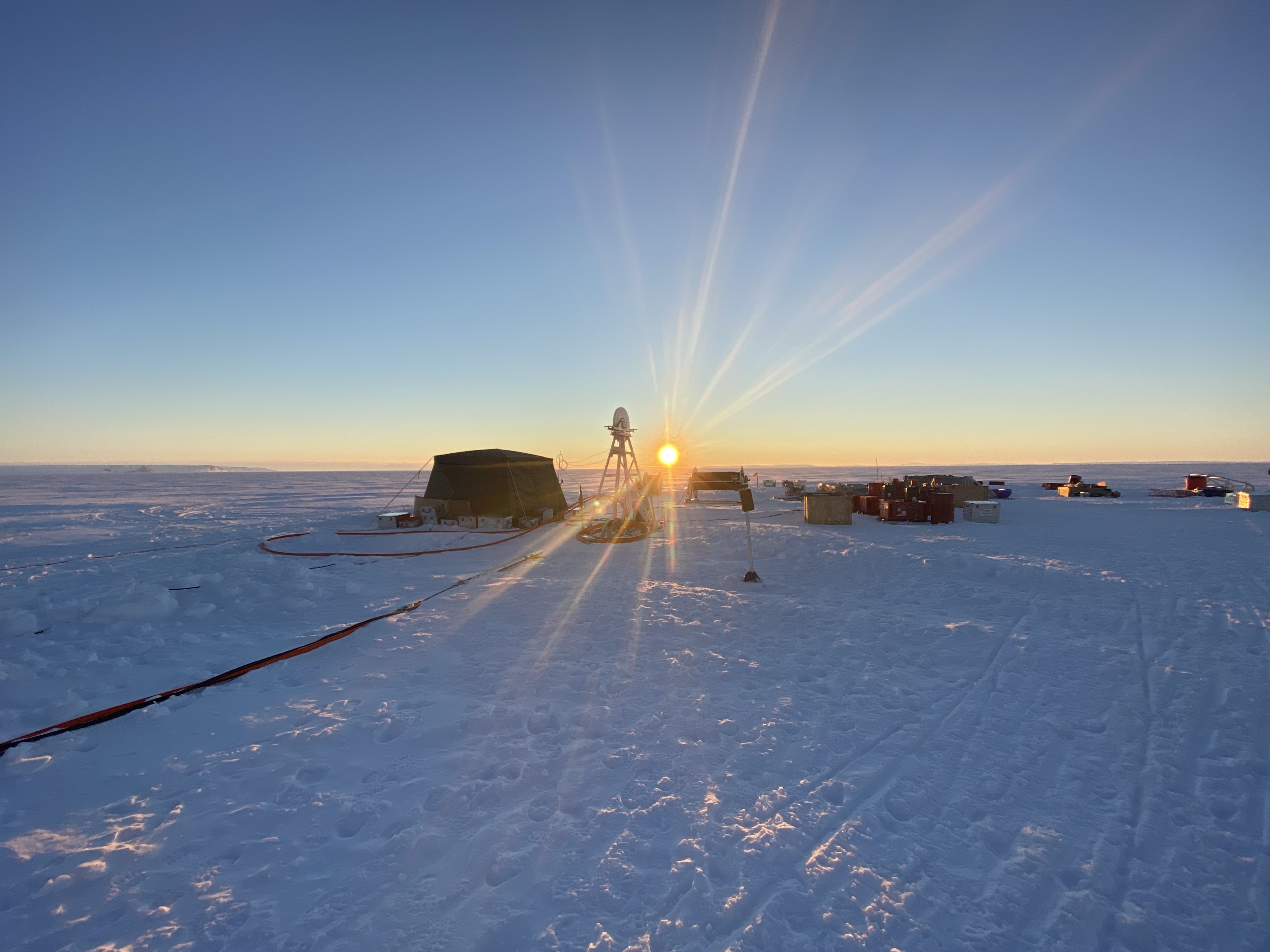 The Great Ice Sheets 
are Melting in a Warming World

 David Holland
May 2023
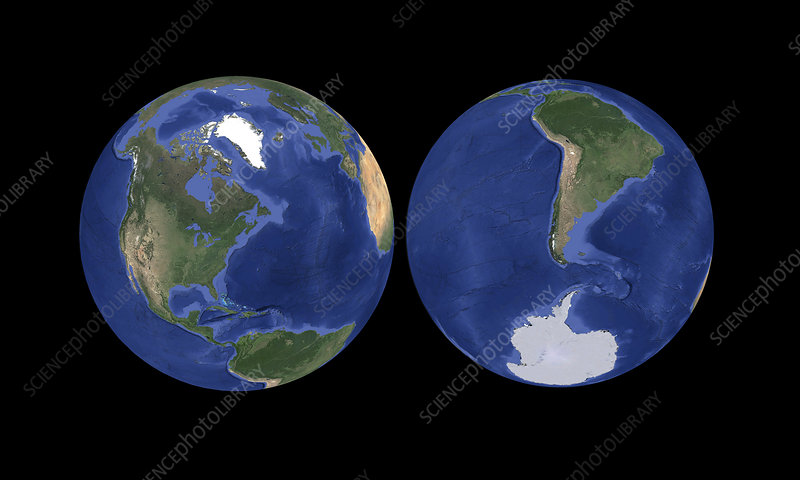 [Speaker Notes: What is an ice sheet? How does it form?
Today, we have Greenland and Antarctica.
Last ice age Canada covered]
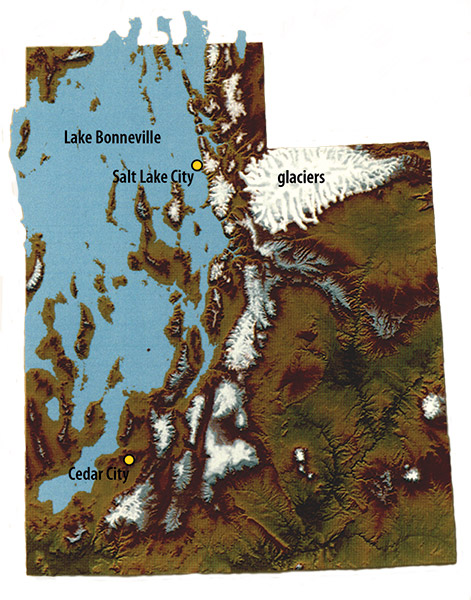 [Speaker Notes: Ice age climates are different from now
Cooler climate let to enormous lake Bonneville 18K yr ago]
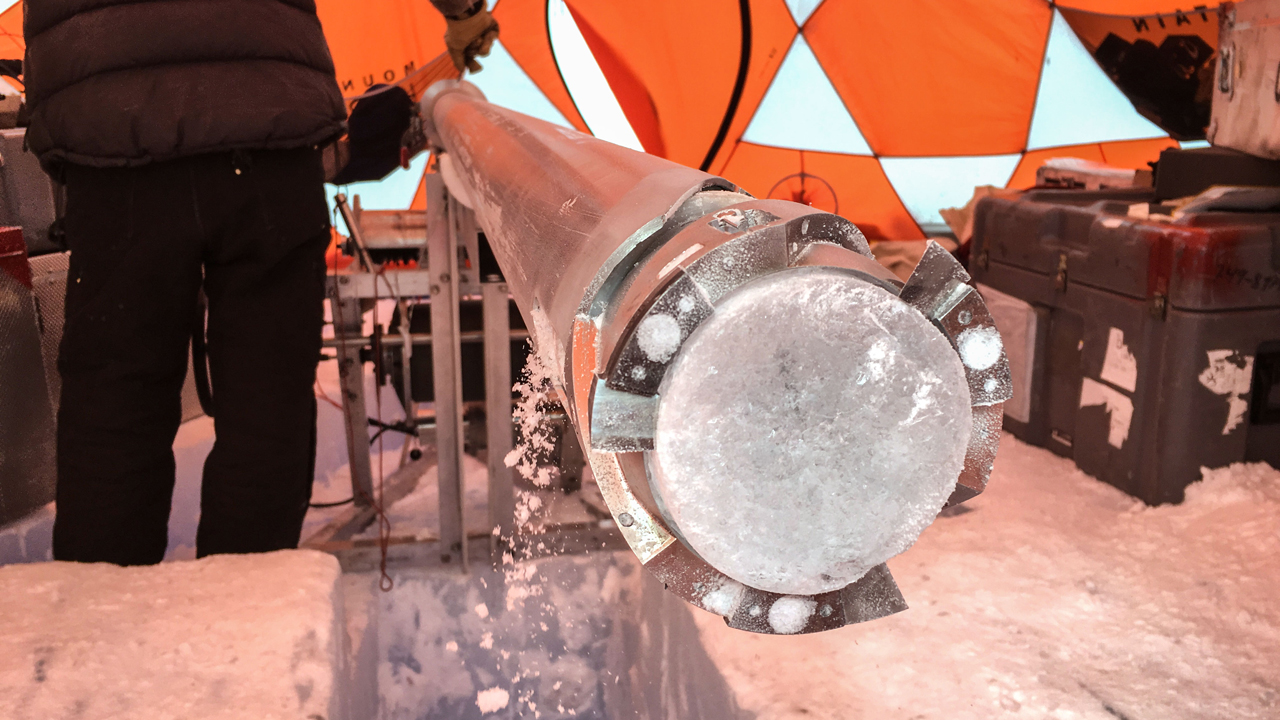 [Speaker Notes: - Temperature changes of  5 degrees c (10 fahrenheit) in a few years


https://www.science.org/content/article/record-shattering-27-million-year-old-ice-core-reveals-start-ice-ages
https://www.scientificamerican.com/article/ice-cores-from-greenland-unlock-ancient-climate-secret/]
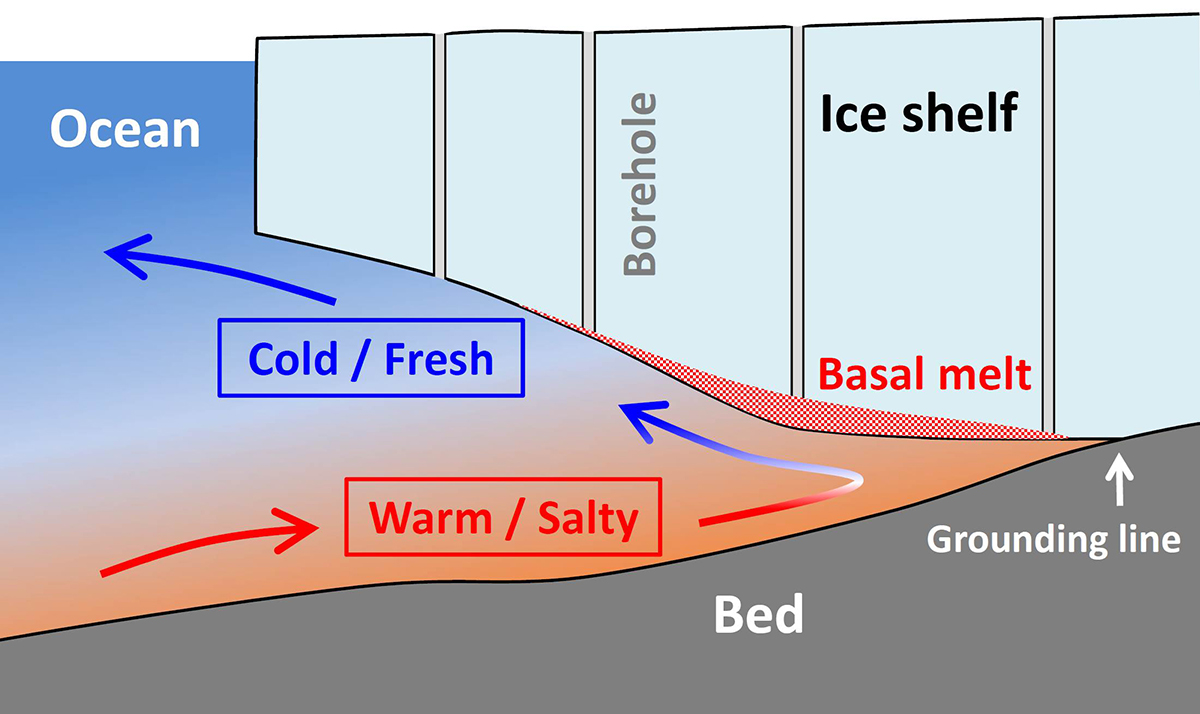 [Speaker Notes: My research regards rapid current change
Surprise discovery of carbon air wind ocean glacier sea level
Now happening west Greenland and west antartica


- https://www.openaccessgovernment.org/mass-loss-of-the-antarctic-ice-sheet-driven-by-ice-ocean-interaction/94998/]
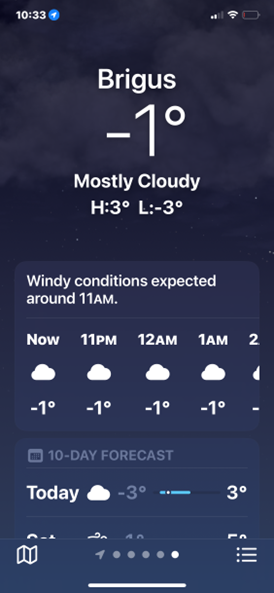 [Speaker Notes: Ice is ultimate arbitrator of climate and life on earth

Our research goal is to create a global ice forecast app
More challenging than our existing weather app
Intersection of observing planet and math modeling]